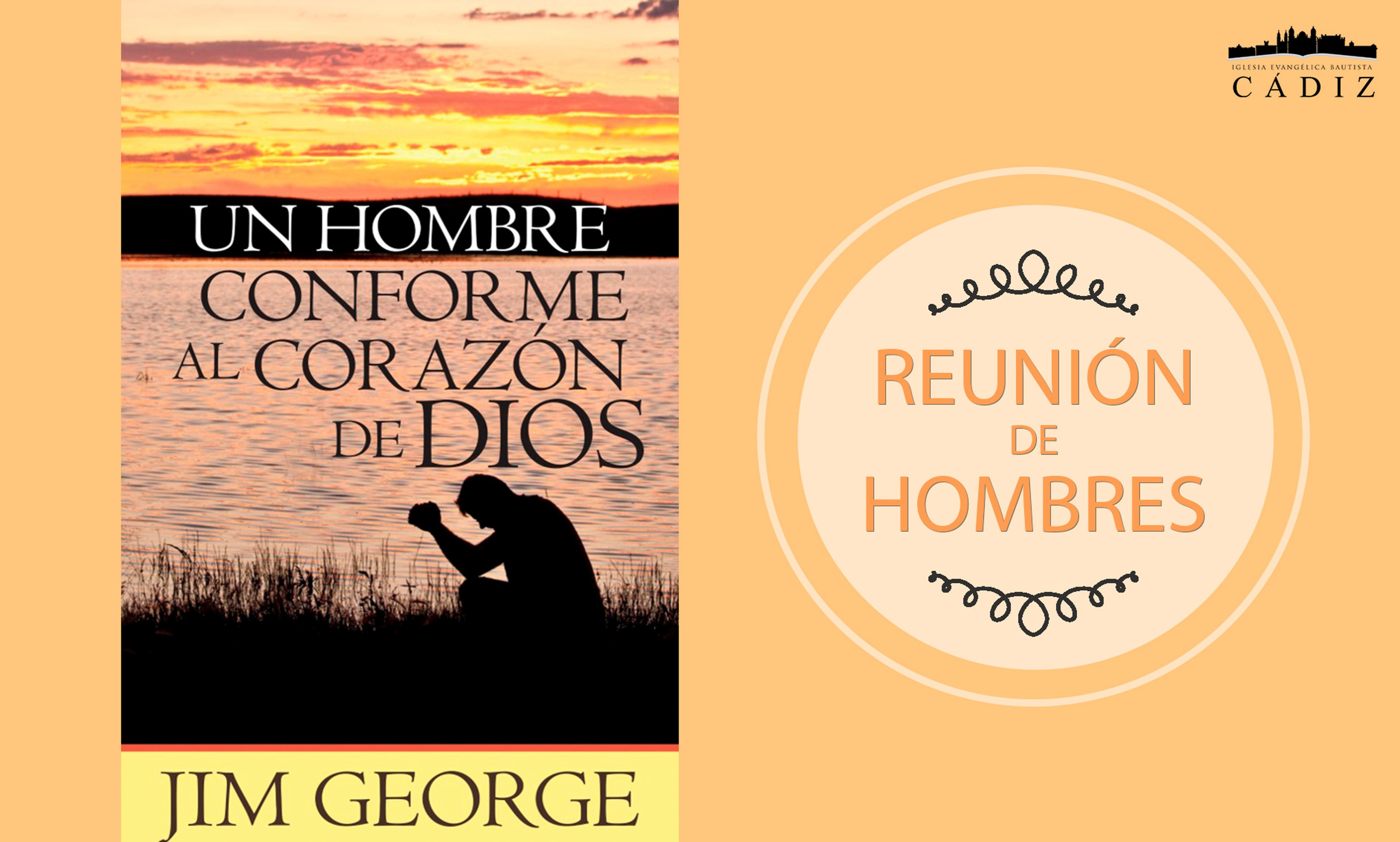 PASTOREAR
PROTEGER 
PROVEER
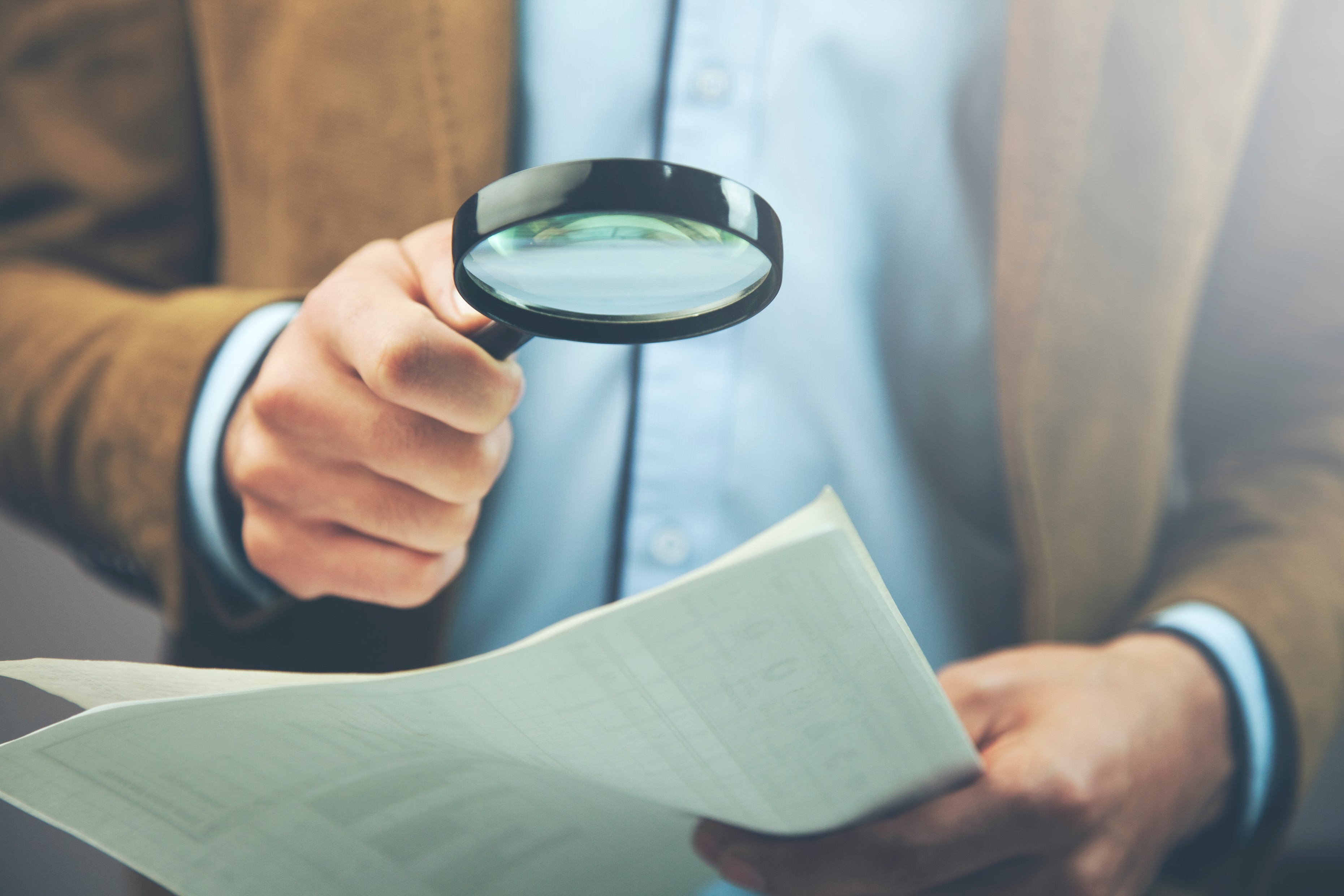 PRIMERA PARTE
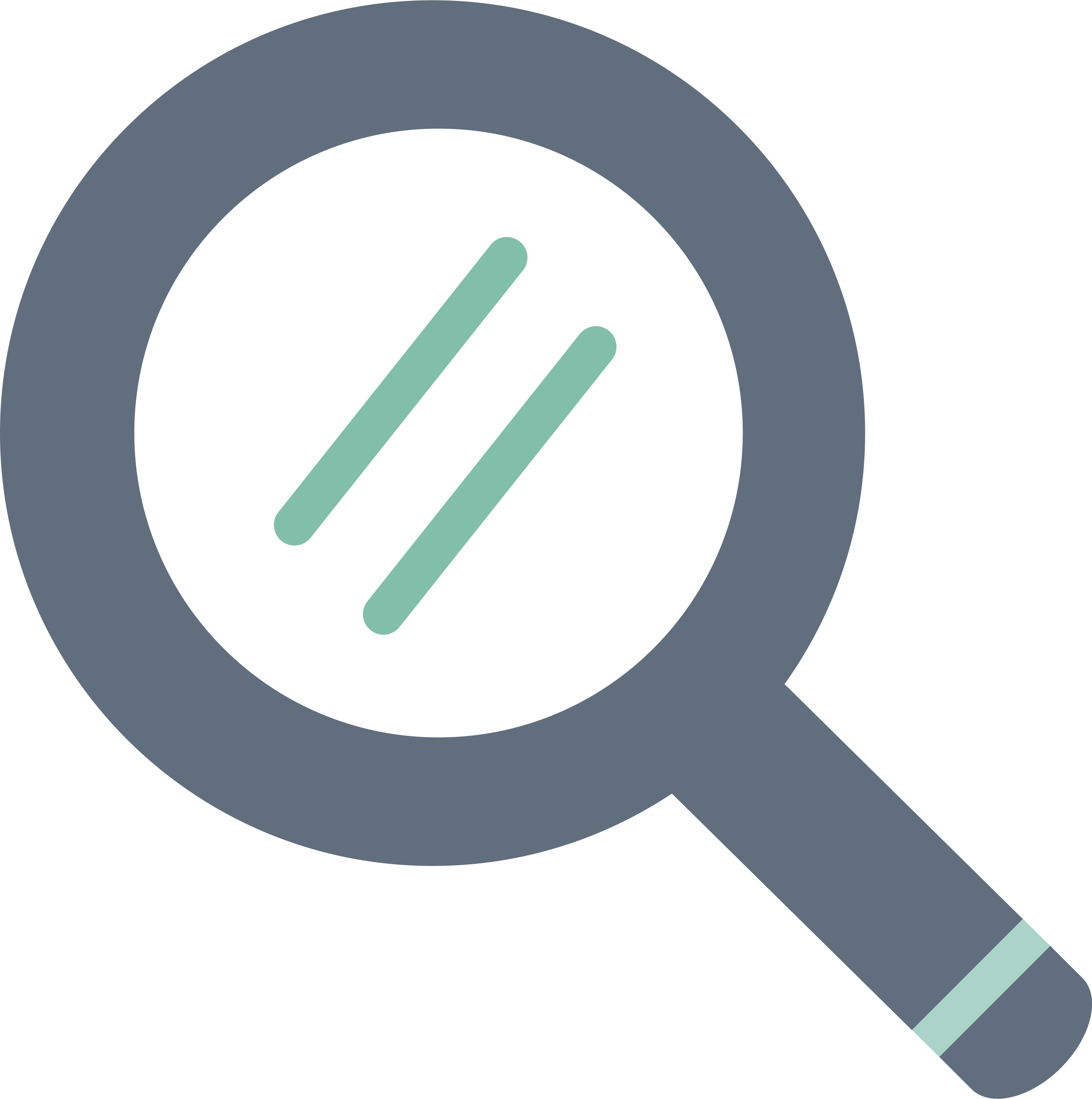 LA BÚSQUEDA
DE DIOS
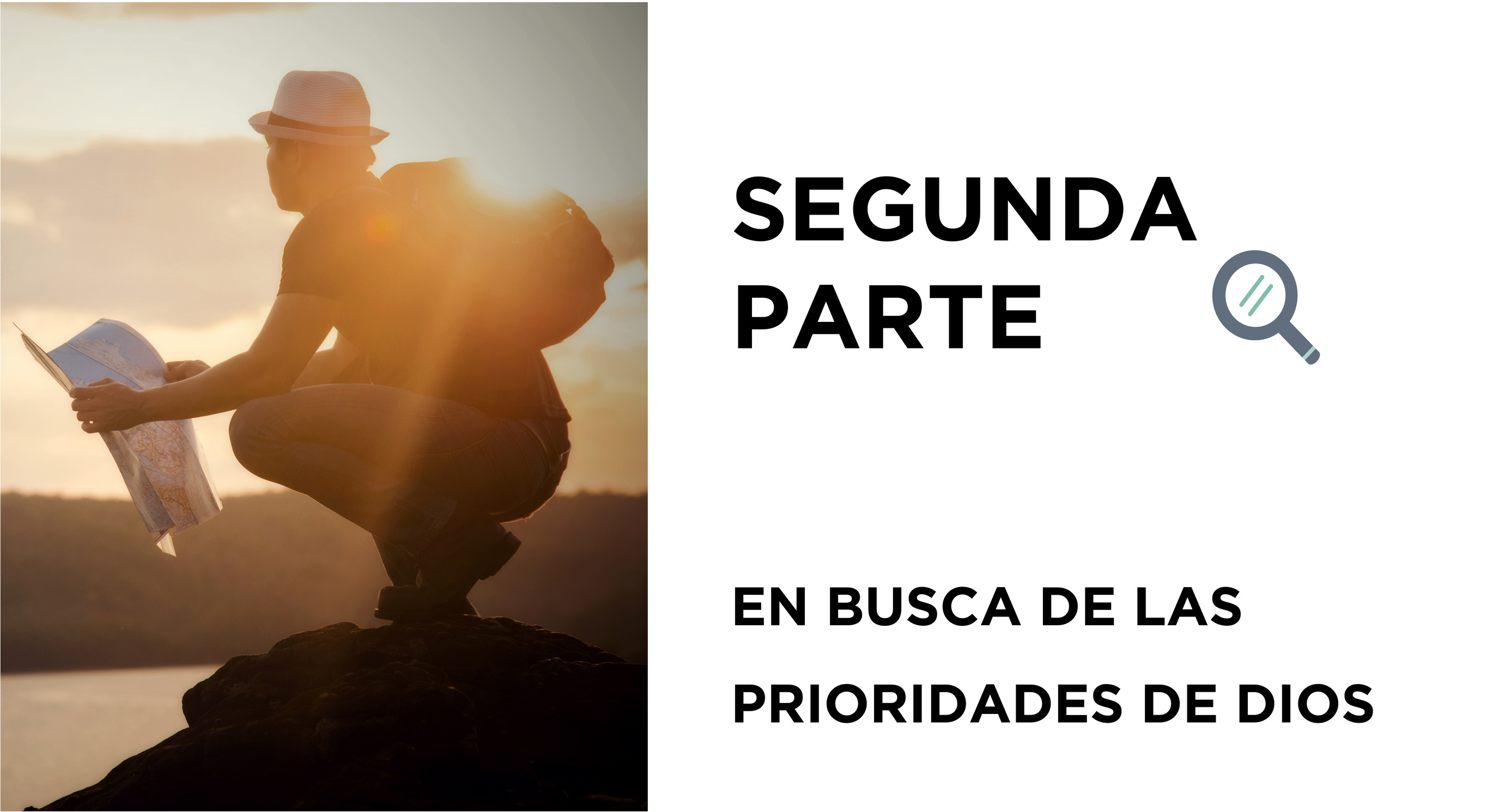 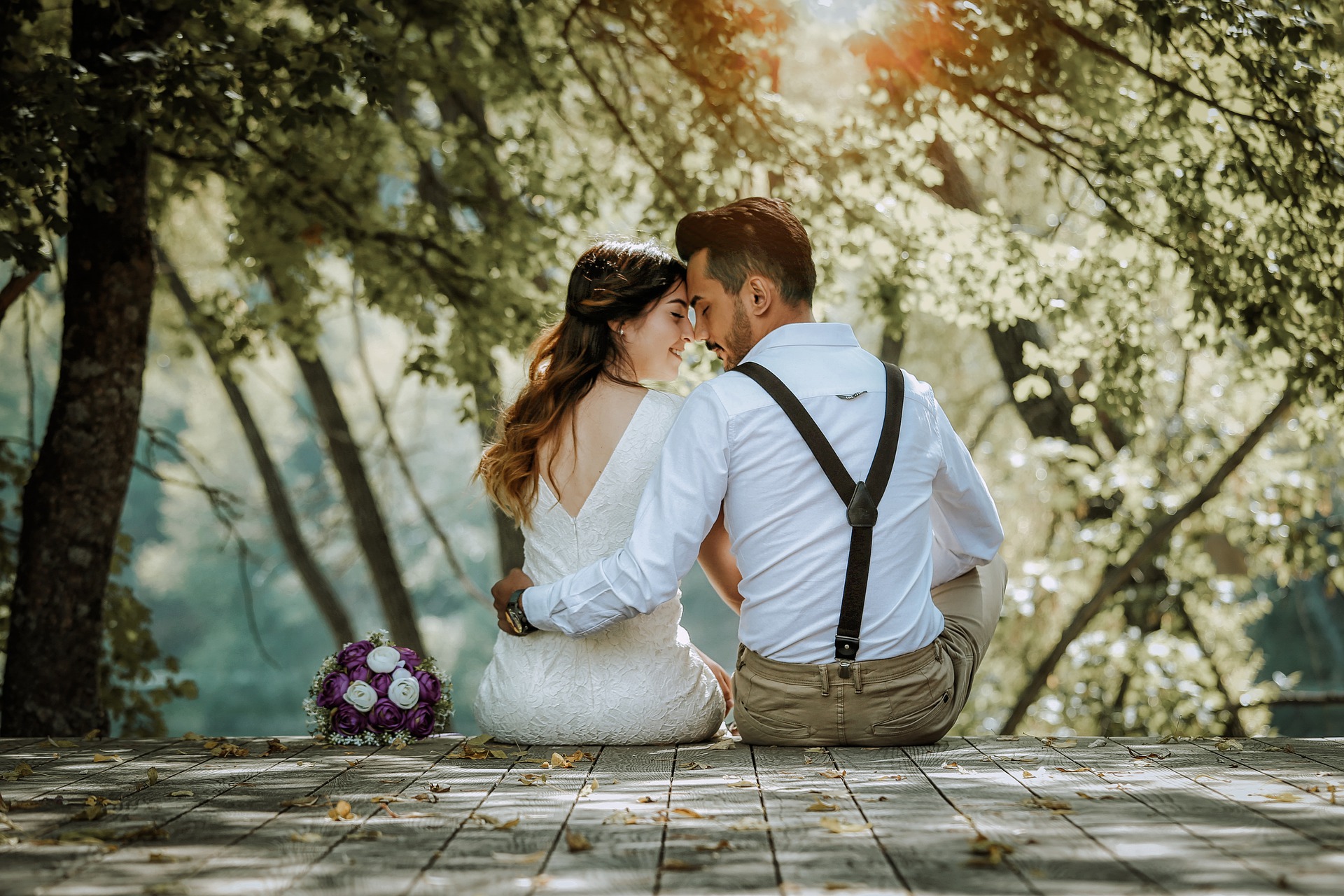 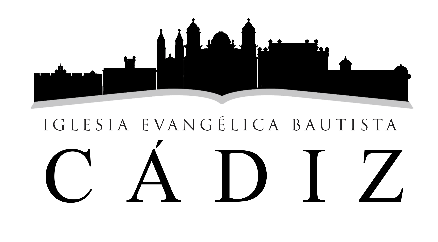 Un corazón 
que AMA y GUIA 
a su esposa
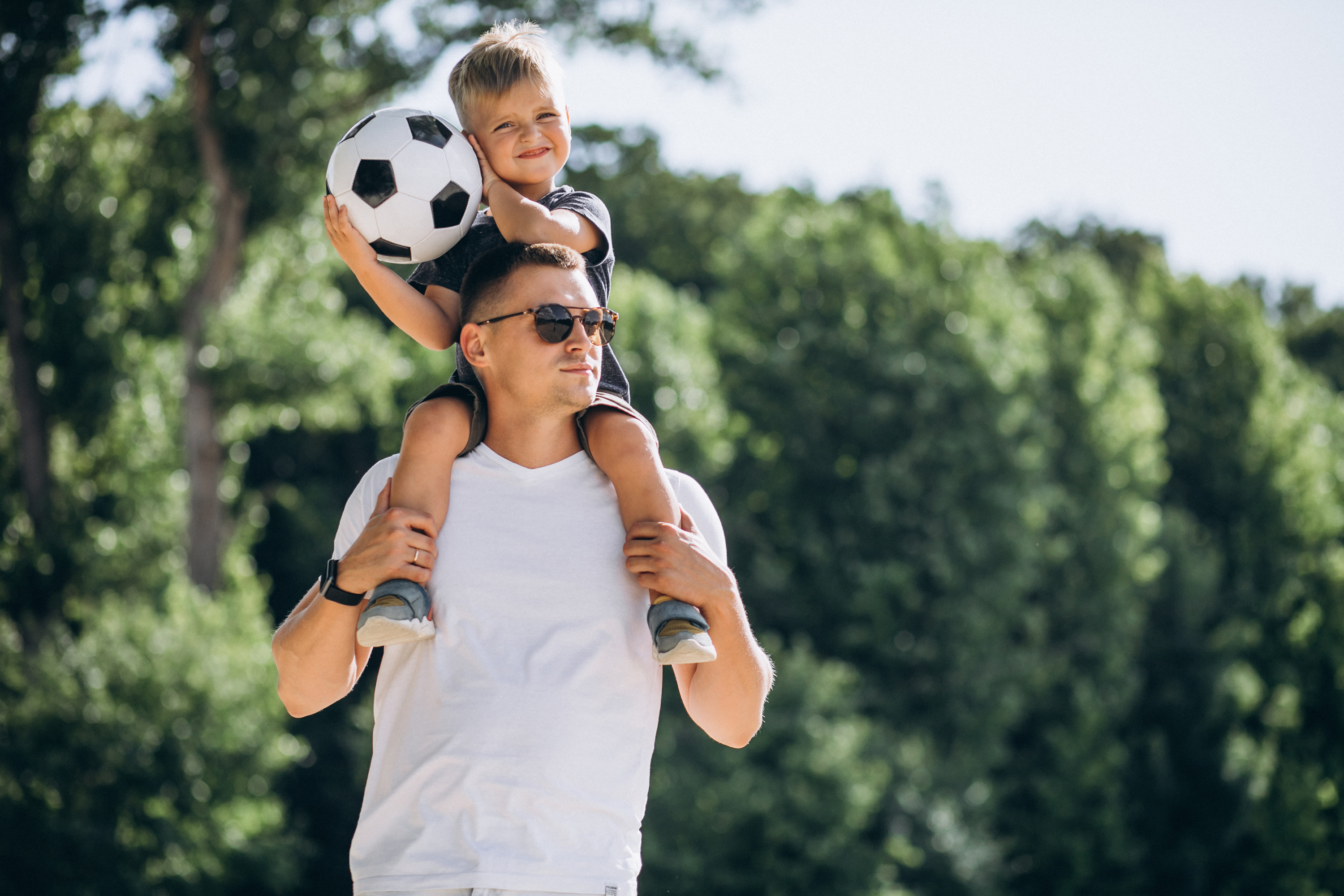 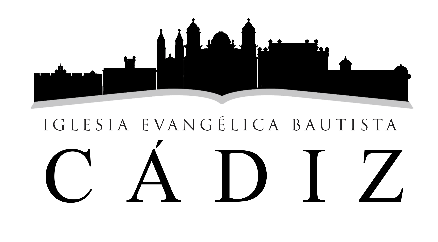 UN CORAZÓN 
que AMA y GUIA 
a sus hijos
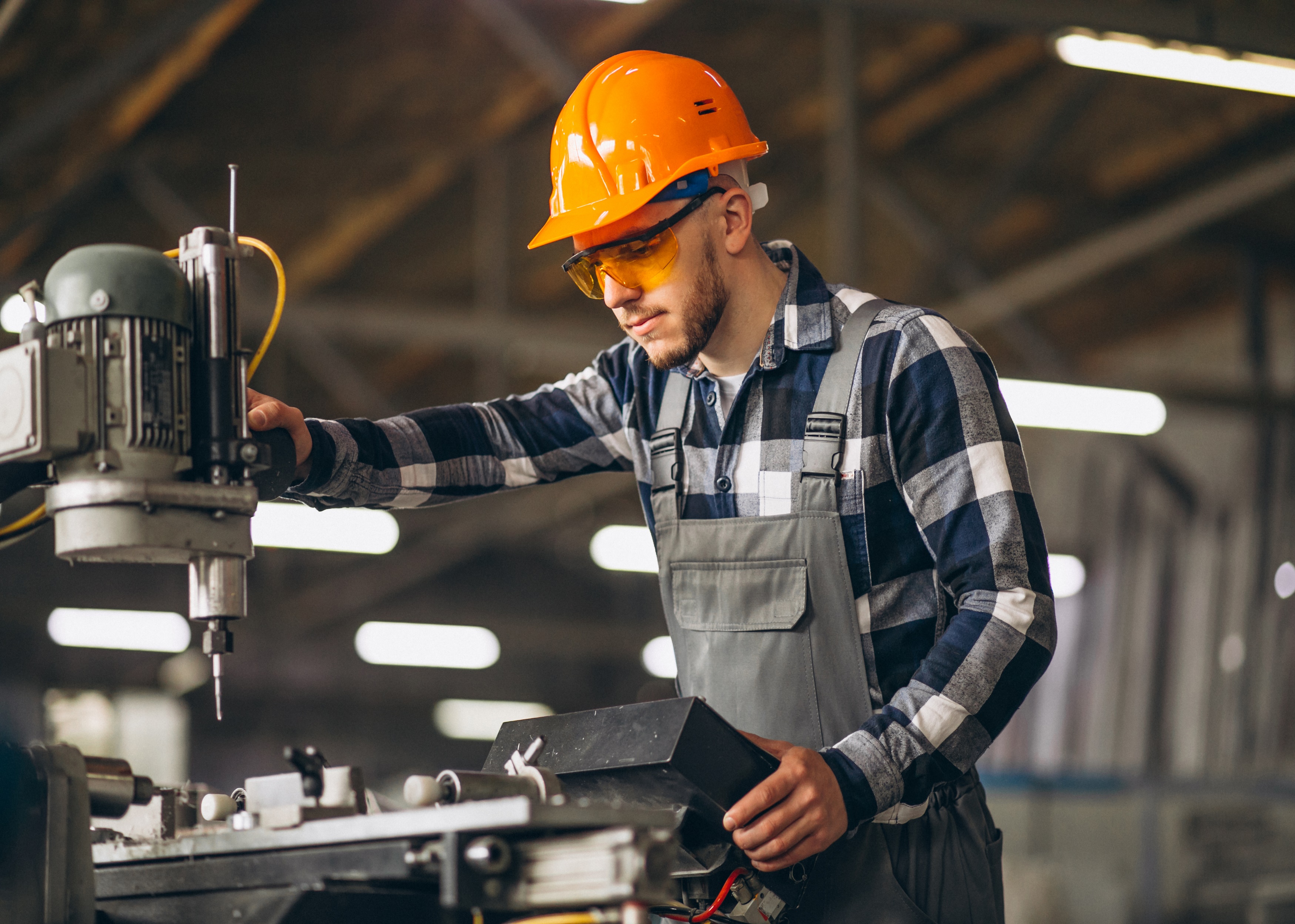 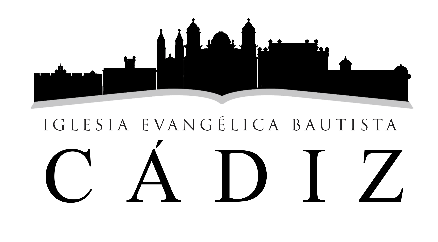 UN CORAZÓN DILIGENTE
para el trabajo
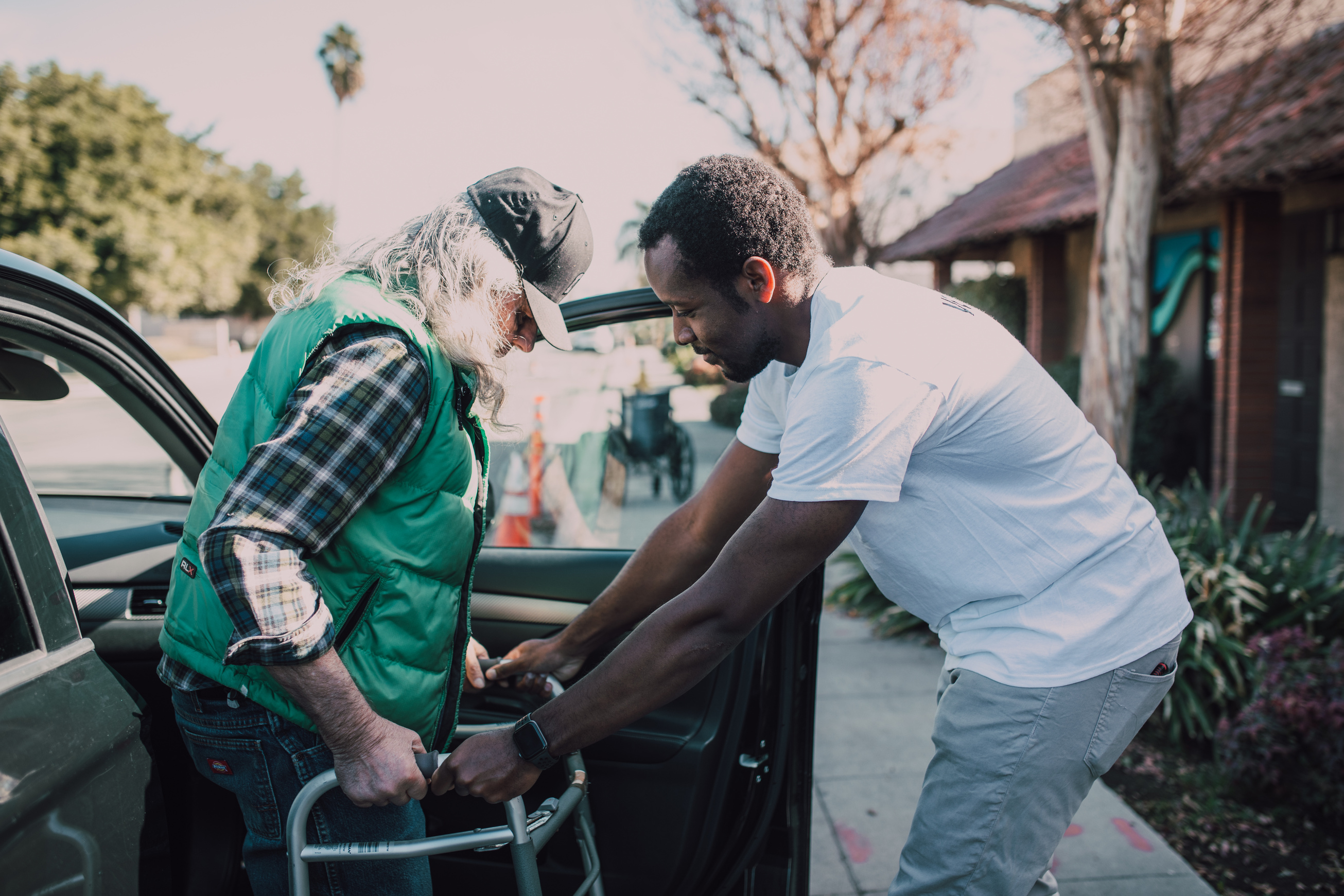 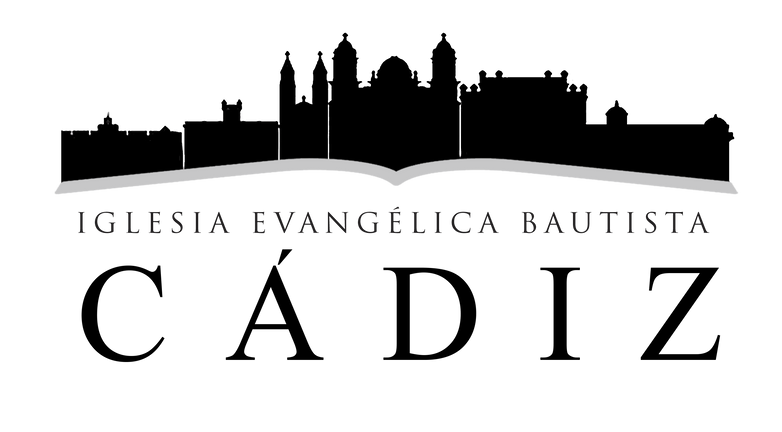 UN CORAZÓN QUE GLORIFICA A DIOS 
EN EL TRABAJO
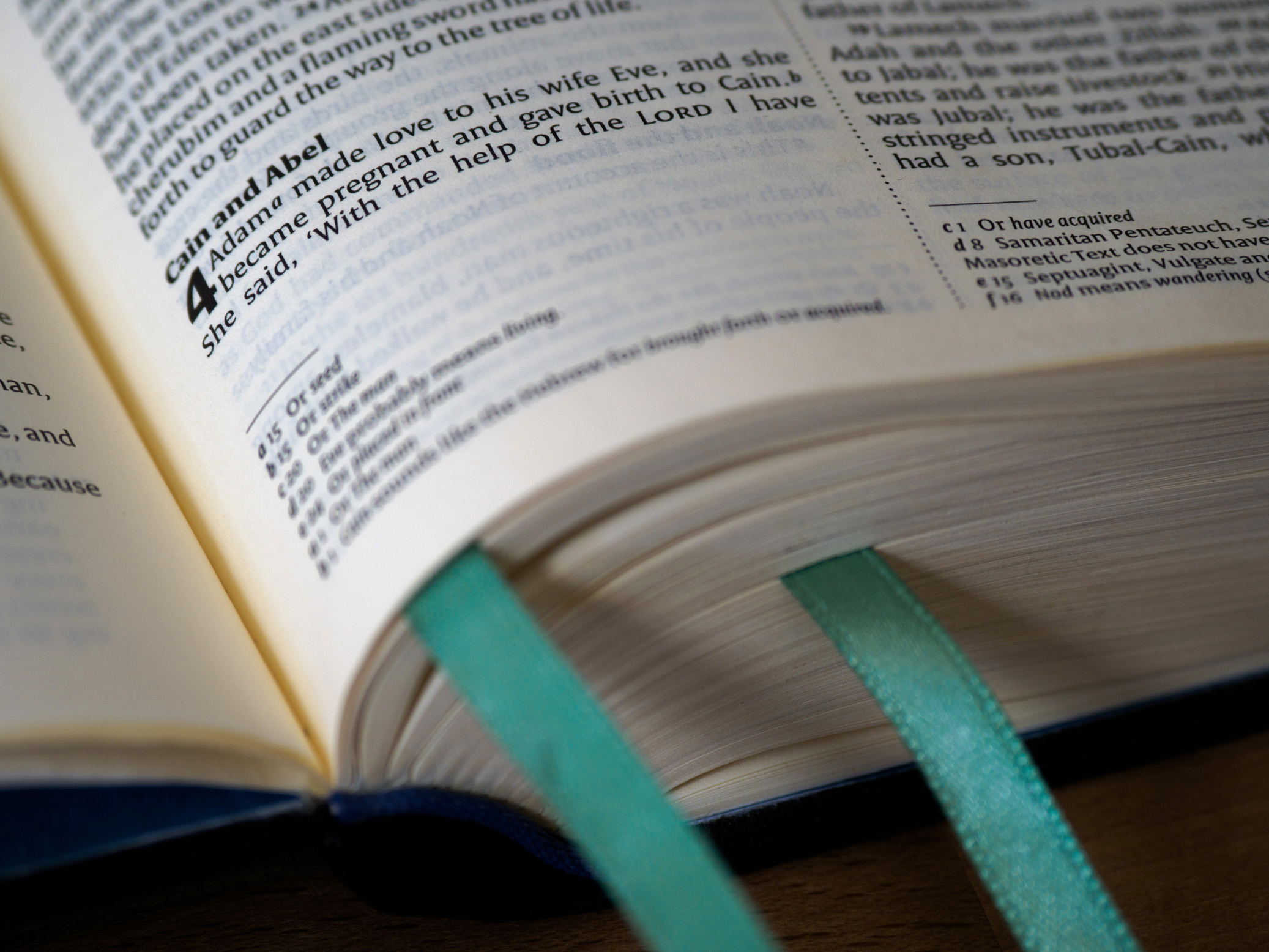 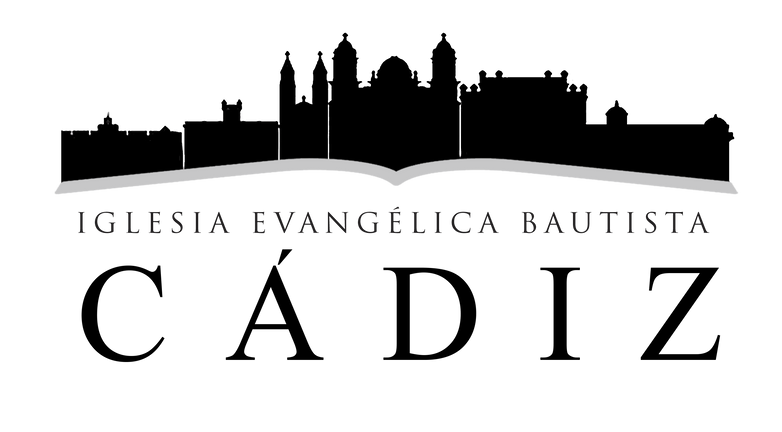 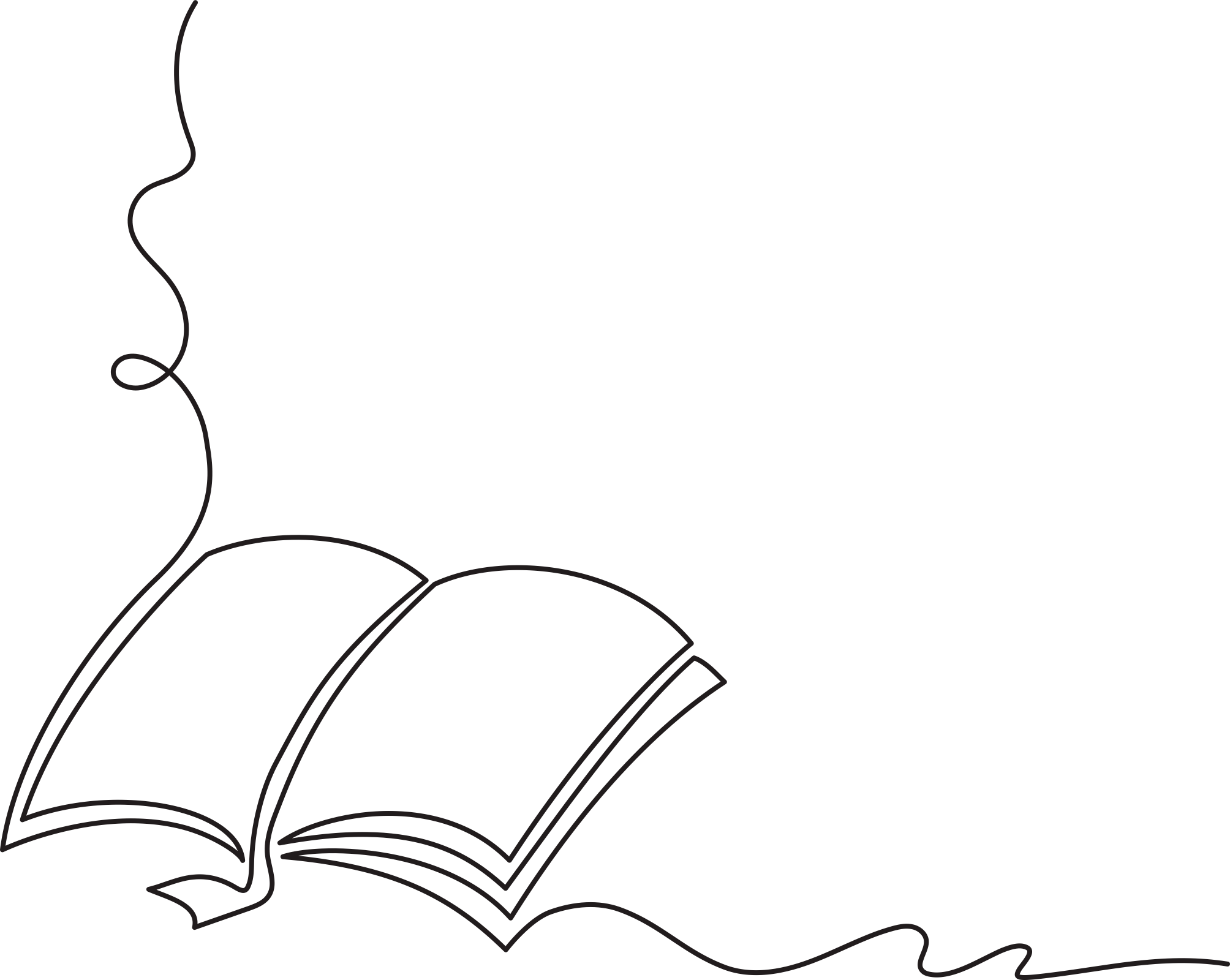 COLEGIO GLORIA DEL SANTÍSIMO SAMBENITO
Y todo lo que hagáis, sea 
de palabra o de hecho, 
hacedlo TODO en el nombre del Señor Jesús,
y dad gracias a Dios Padre 
por medio de él. 
Colosenses 3:17
Analizar y prevenir el acoso escolar
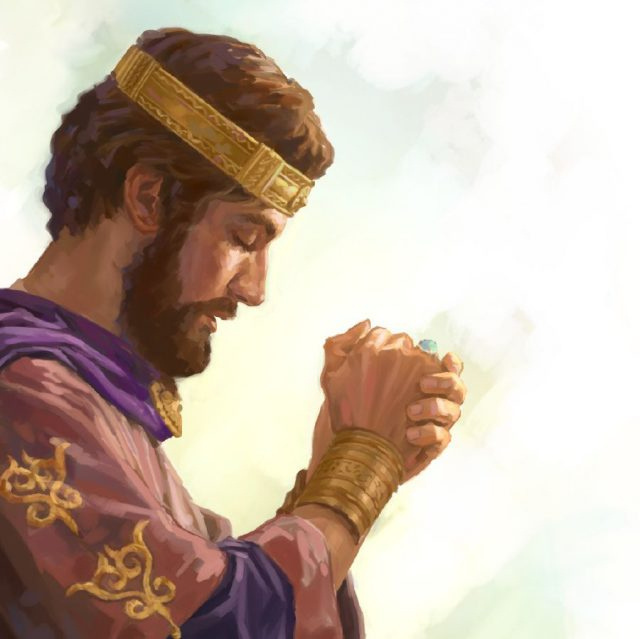 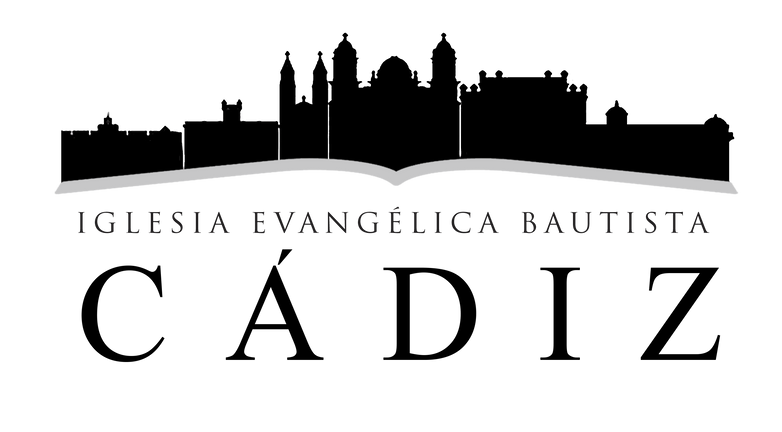 El deseo de David 
en su vida 
fue OBEDECER a Dios.
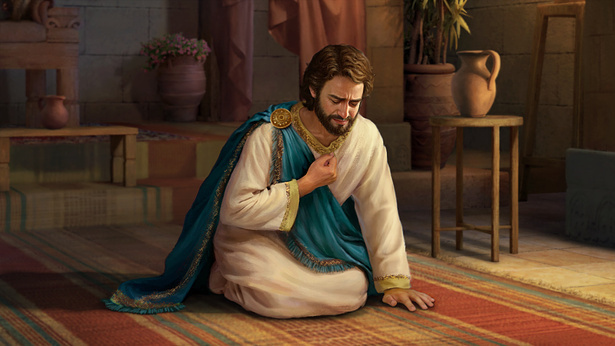 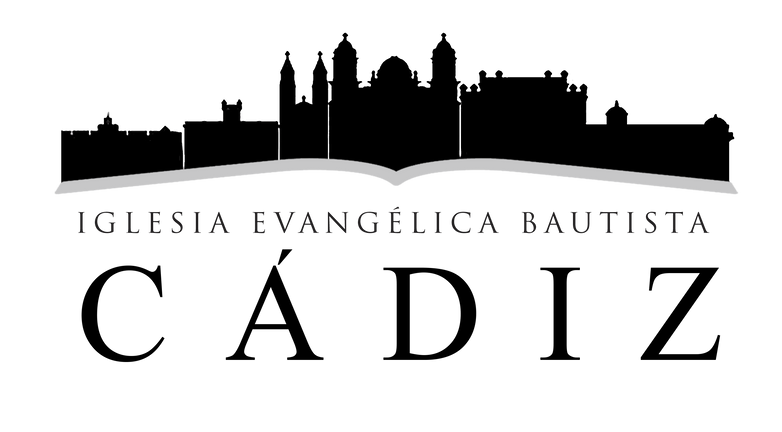 DAVID 
FUE OCIOSO
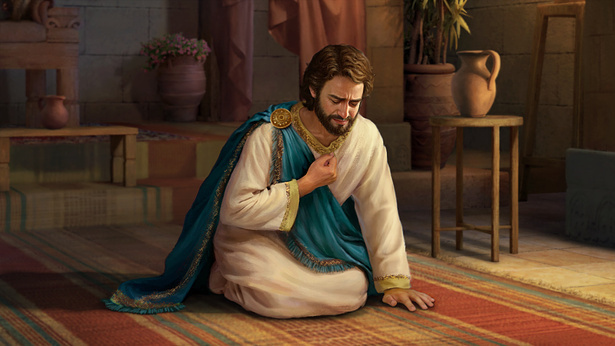 2ª Sam. 11:1 Aconteció al año siguiente, en el tiempo en que salen los reyes a la guerra, que David envió a Joab, junto con sus siervos y con todo Israel, y ellos derrotaron a los amonitas, y sitiaron a Rabá. Pero David se quedó en Jerusalén.
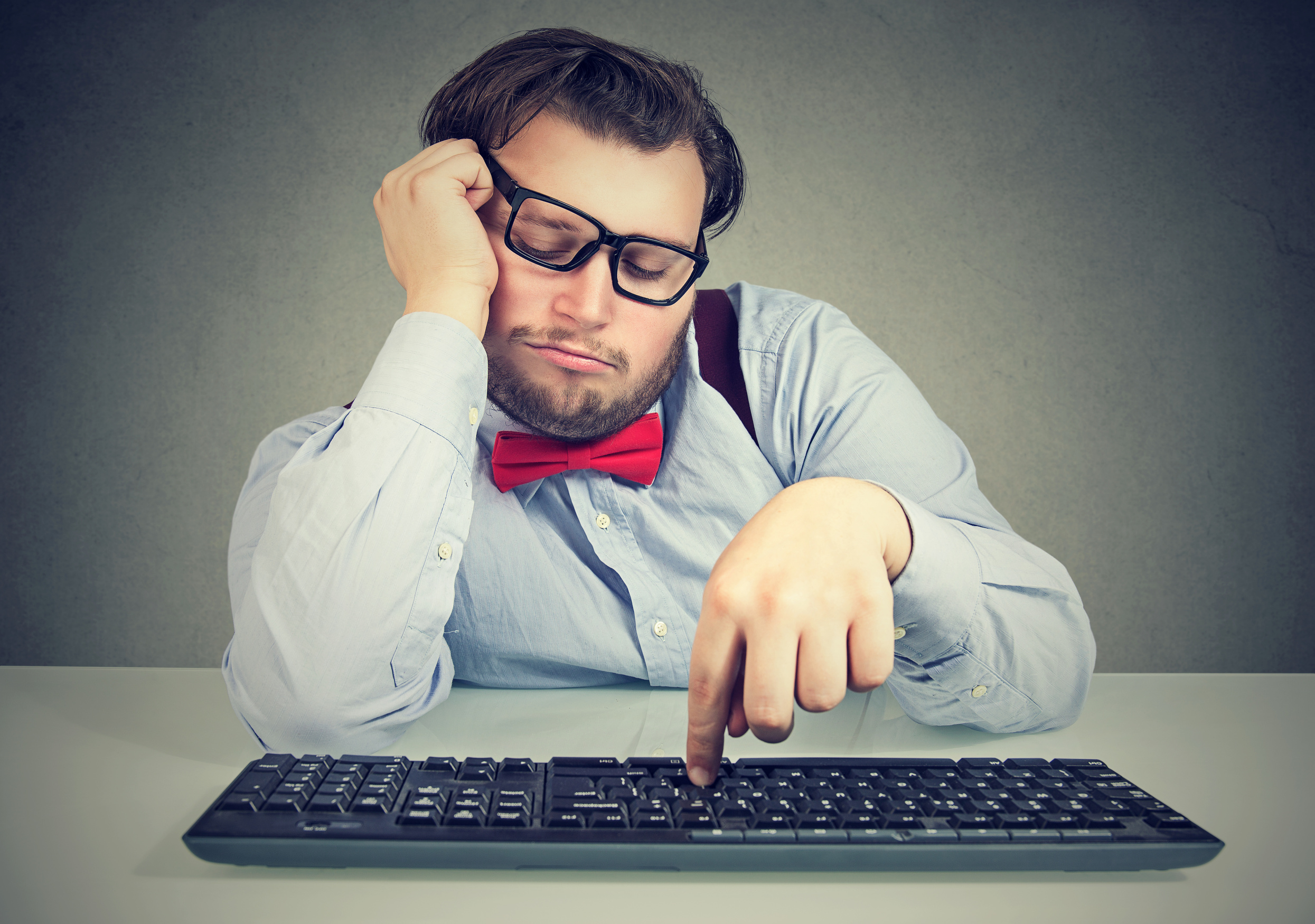 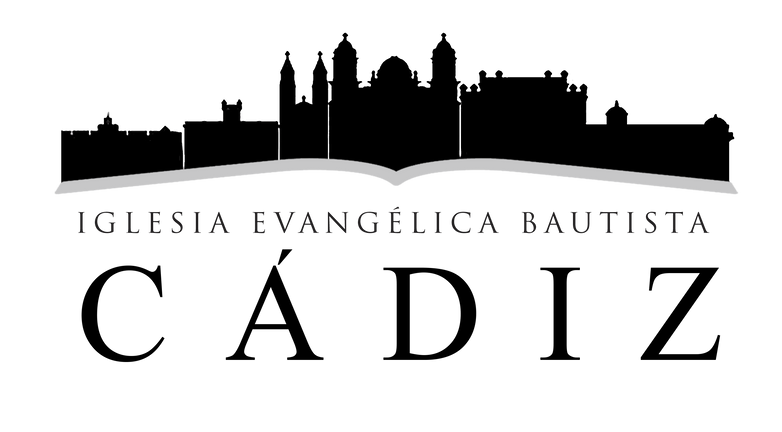 Una mente desocupada
es el taller del diablo.
2ª Sam. 11:2 Una tarde, después de levantarse de la siesta y mientras paseaba por la terraza del palacio, David vio desde alli a una mujer muy hermosa que se estaba bañando. 2ª Sam. 11:3 Envió David a preguntar por aquella mujer, y le dijeron: Aquella es Betsabé, hija de Eliam, mujer de Urías, el heteo. 2ª Sam. 11:4 Envió David mensajeros que la trajeran, y la tomó; cuando llegó, él durmió con ella. Luego ella se purificó de su inmundicia, y regresó a su casa. 2ª Sam. 11:5 La mujer concibió y mando a decir a David: Estoy encinta embarazada.
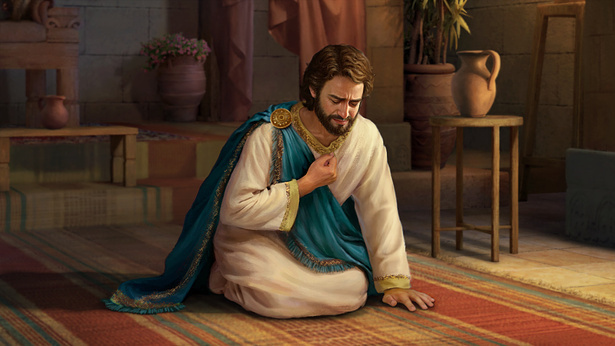 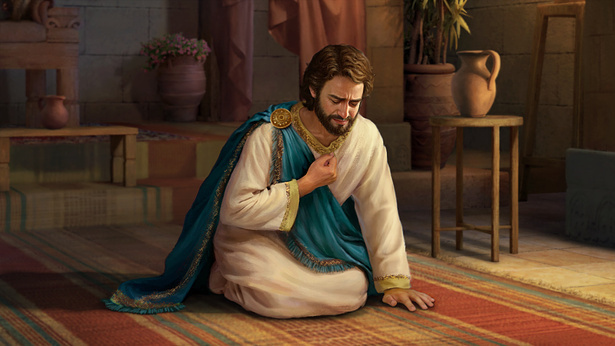 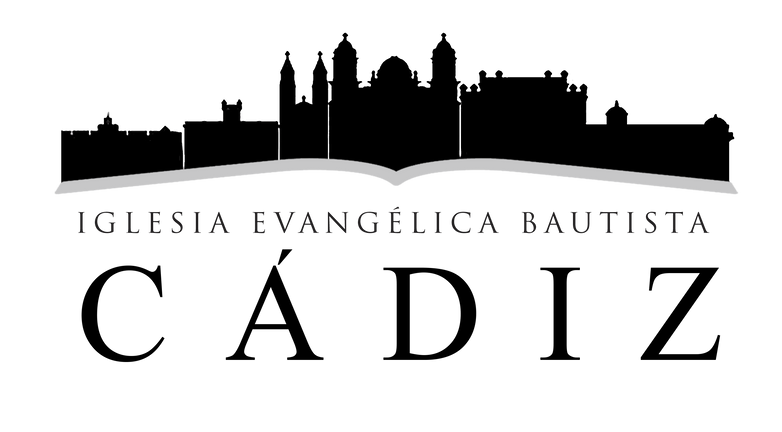 DAVID 
DESHONRÓ
A DIOS
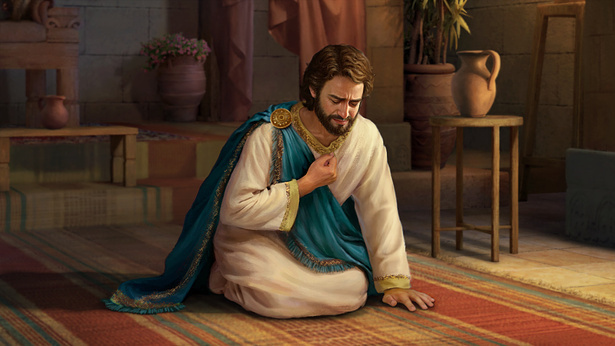 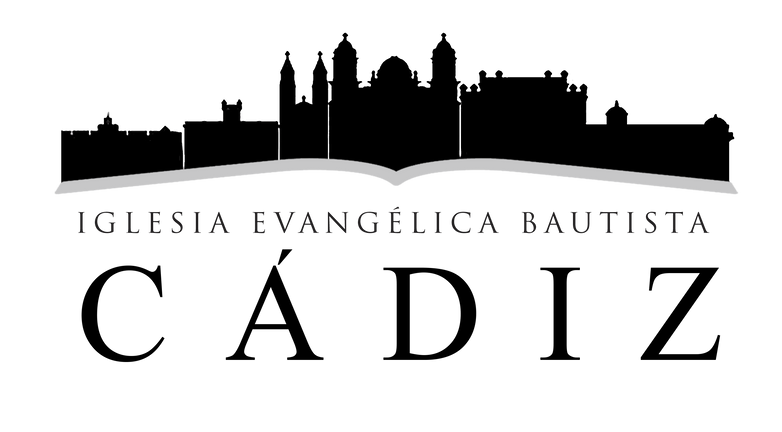 DAVID 
DESHONRÓ
A DIOS
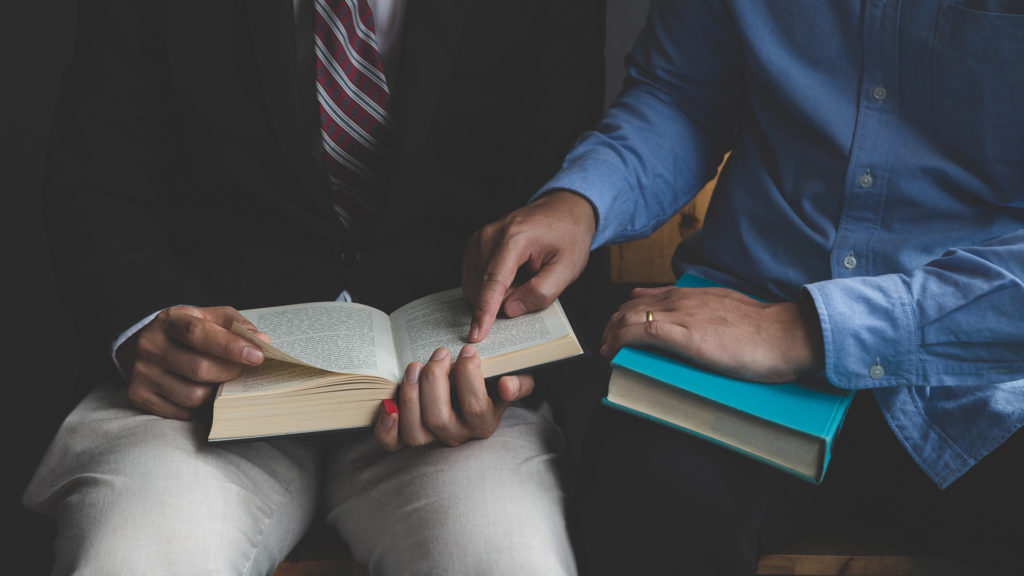 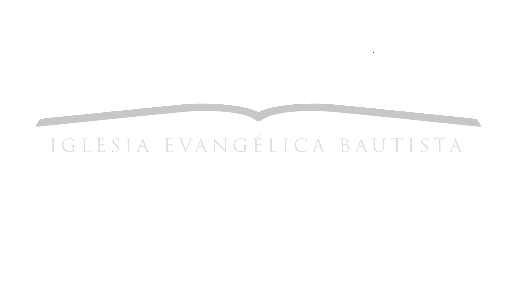 EJERCICIO
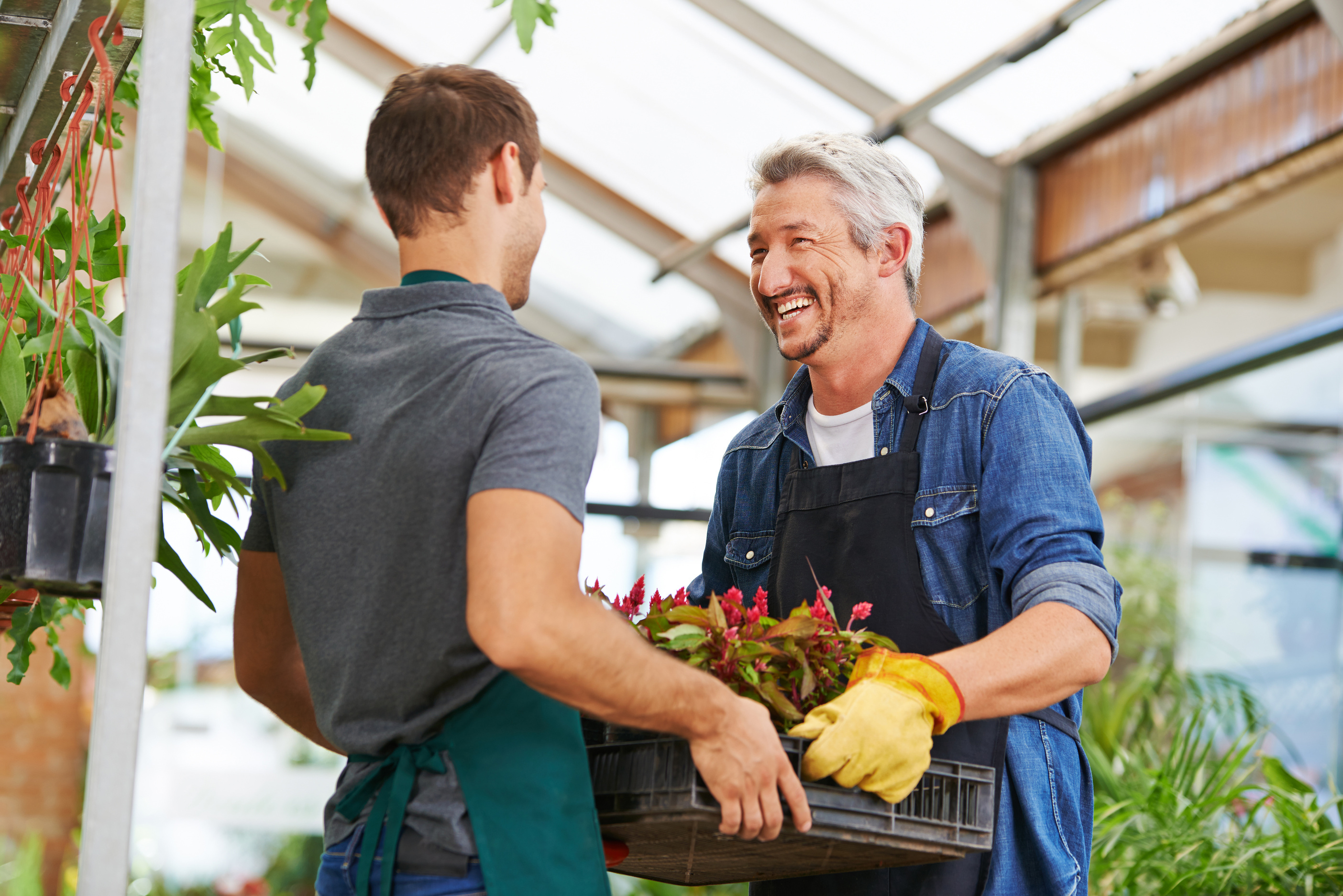 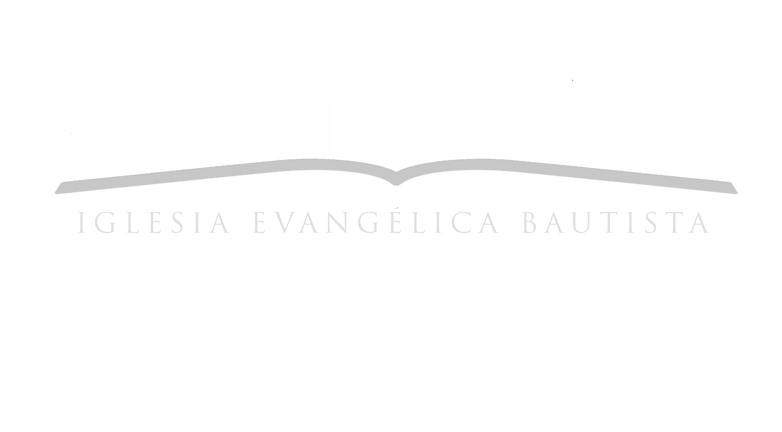 Como cristianos representamos 
a Cristo Jesús dondequiera 
que estemos, 
incluyendo nuestro 
lugar de trabajo.
1. SER DILIGENTE
2ª Tim. 2:15 Procura con diligencia presentarte a Dios aprobado, como obrero que no tiene de qué avergonzarse, que expone bien la palabra de verdad.
2. SERVIR
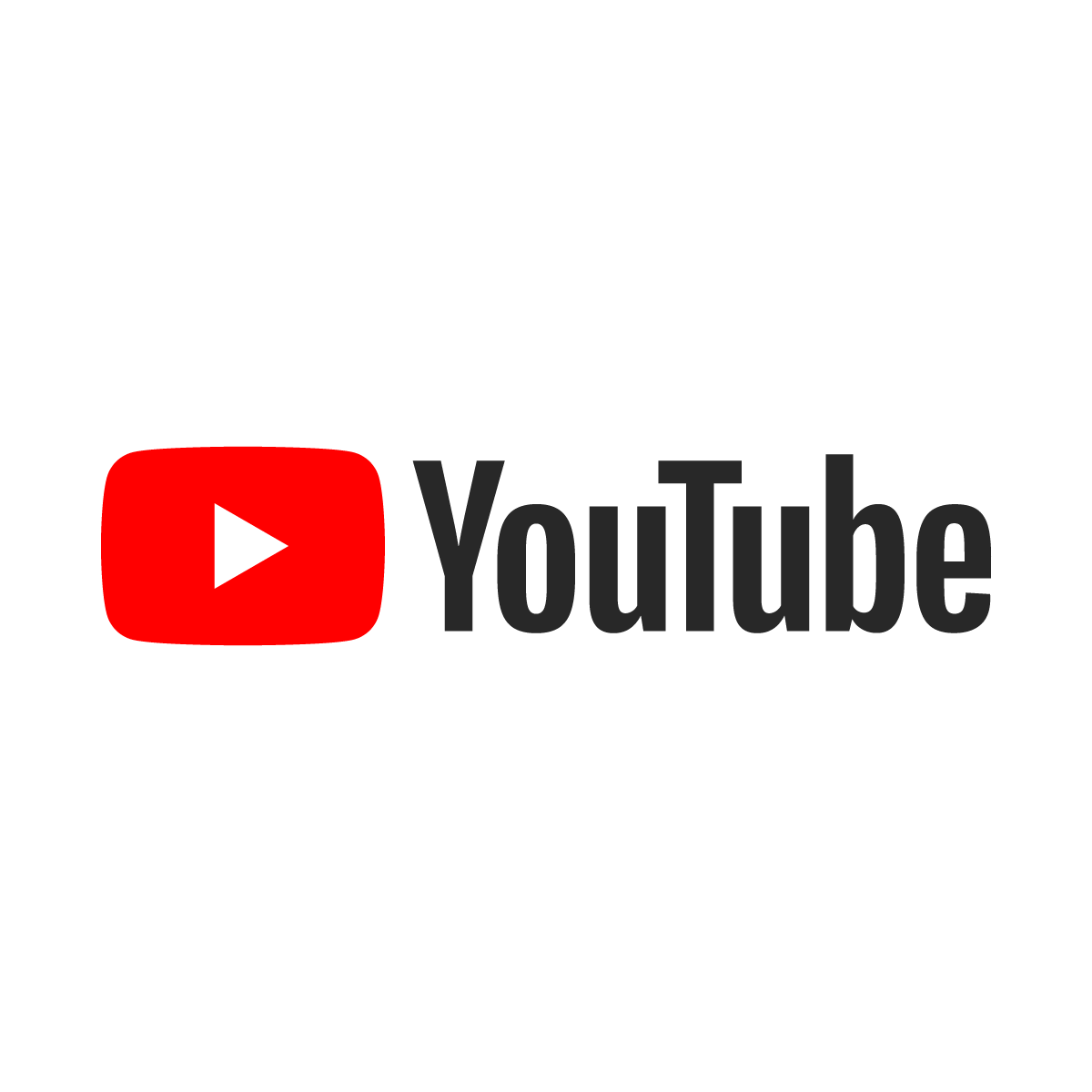 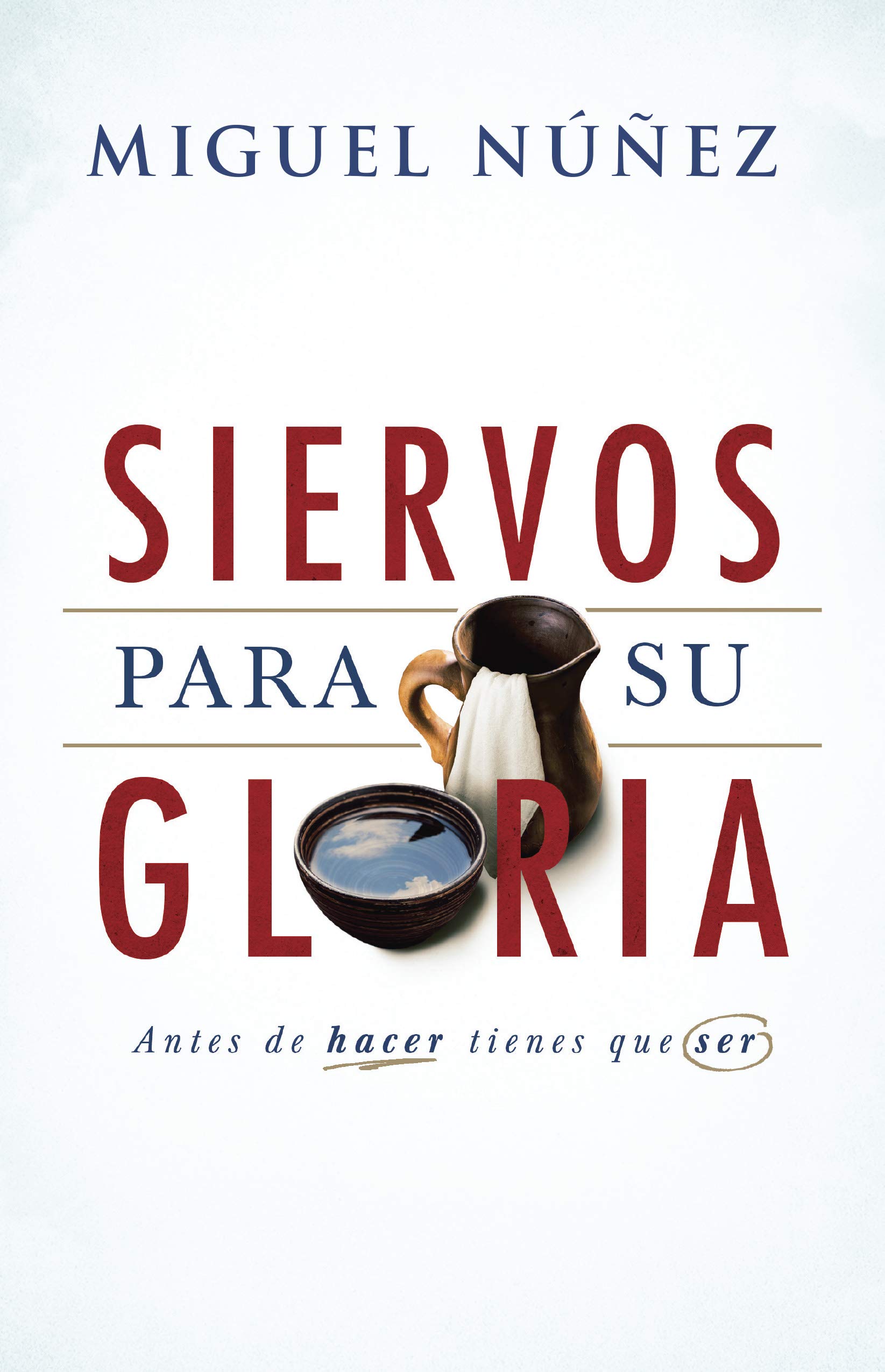 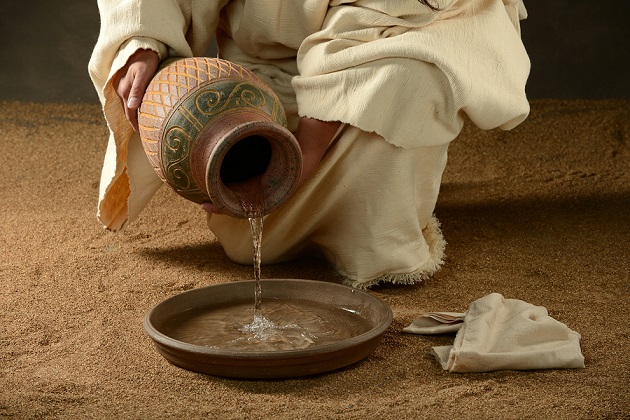 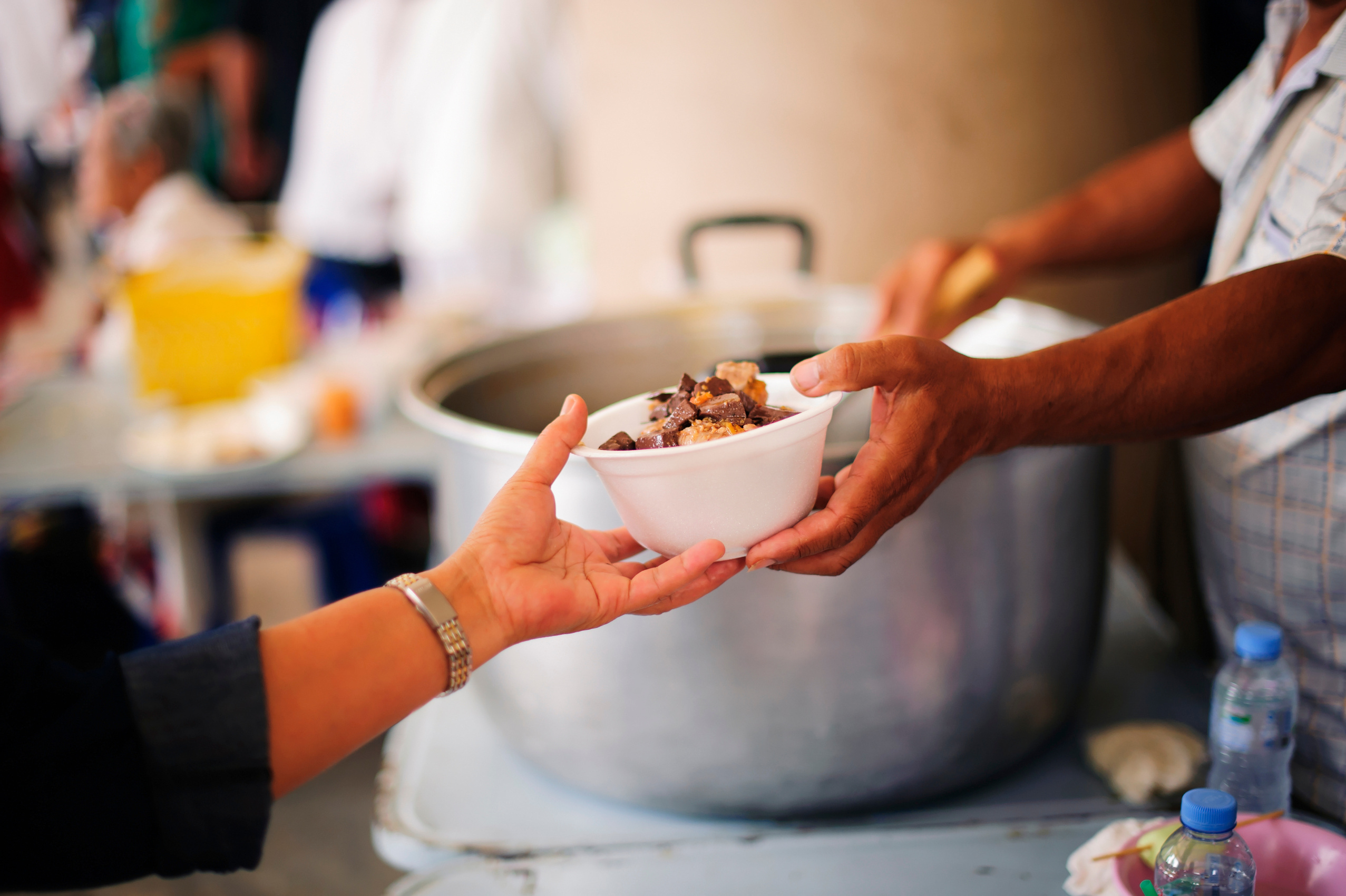 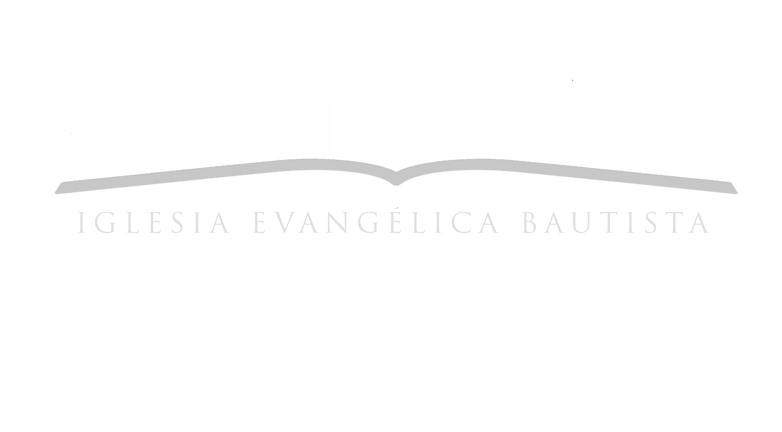 Servir a otros es 
una de las marcas 
de un cristiano
3. APRENDER
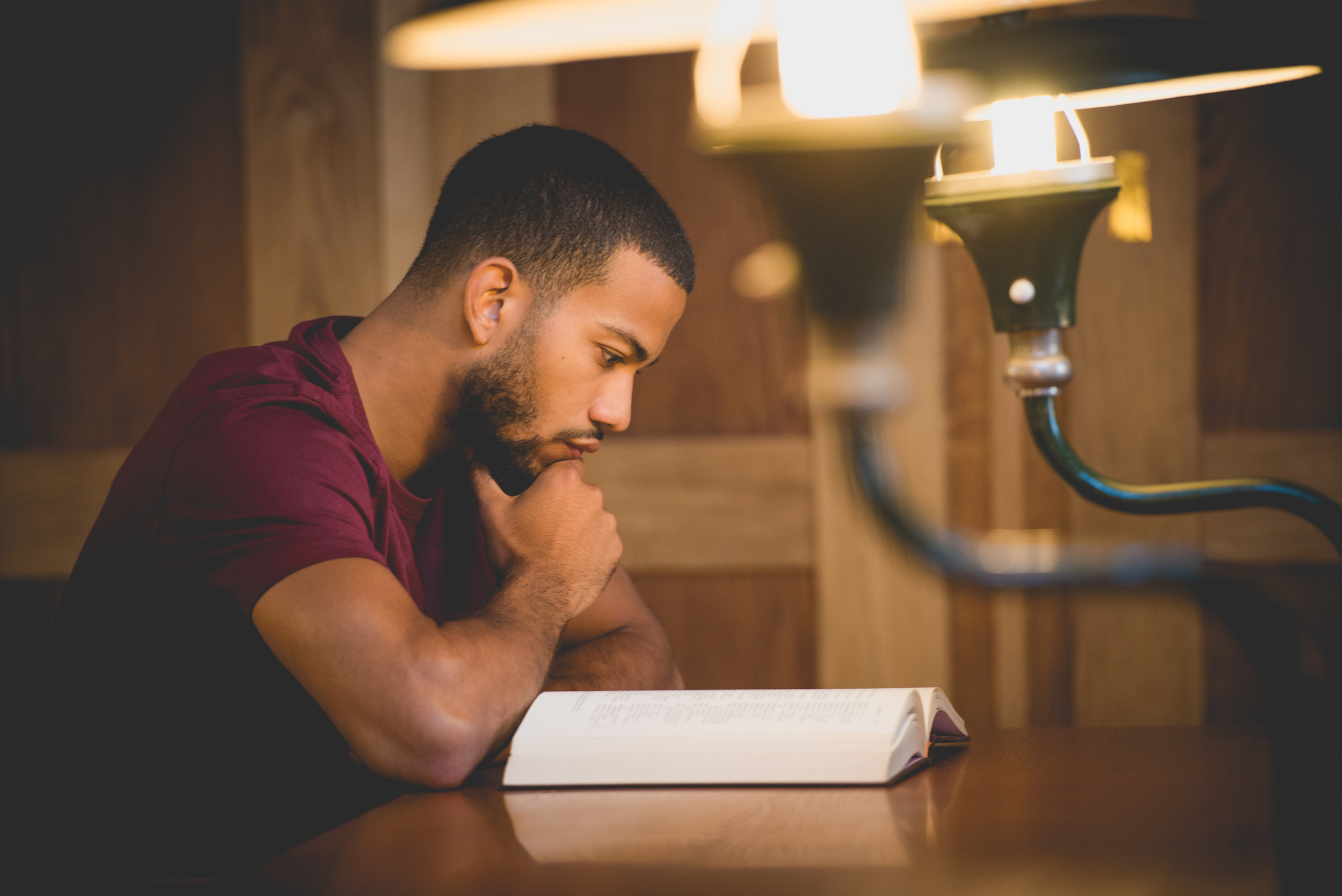 El aprendizaje es un estado de la mente, una actitud. 
El aprendizaje es progresivo. 
El aprendizaje no depende de tu coeficiente de inteligencia. 
El aprendizaje es un mandato de la Biblia. 
El aprendizaje es un estilo de vida.
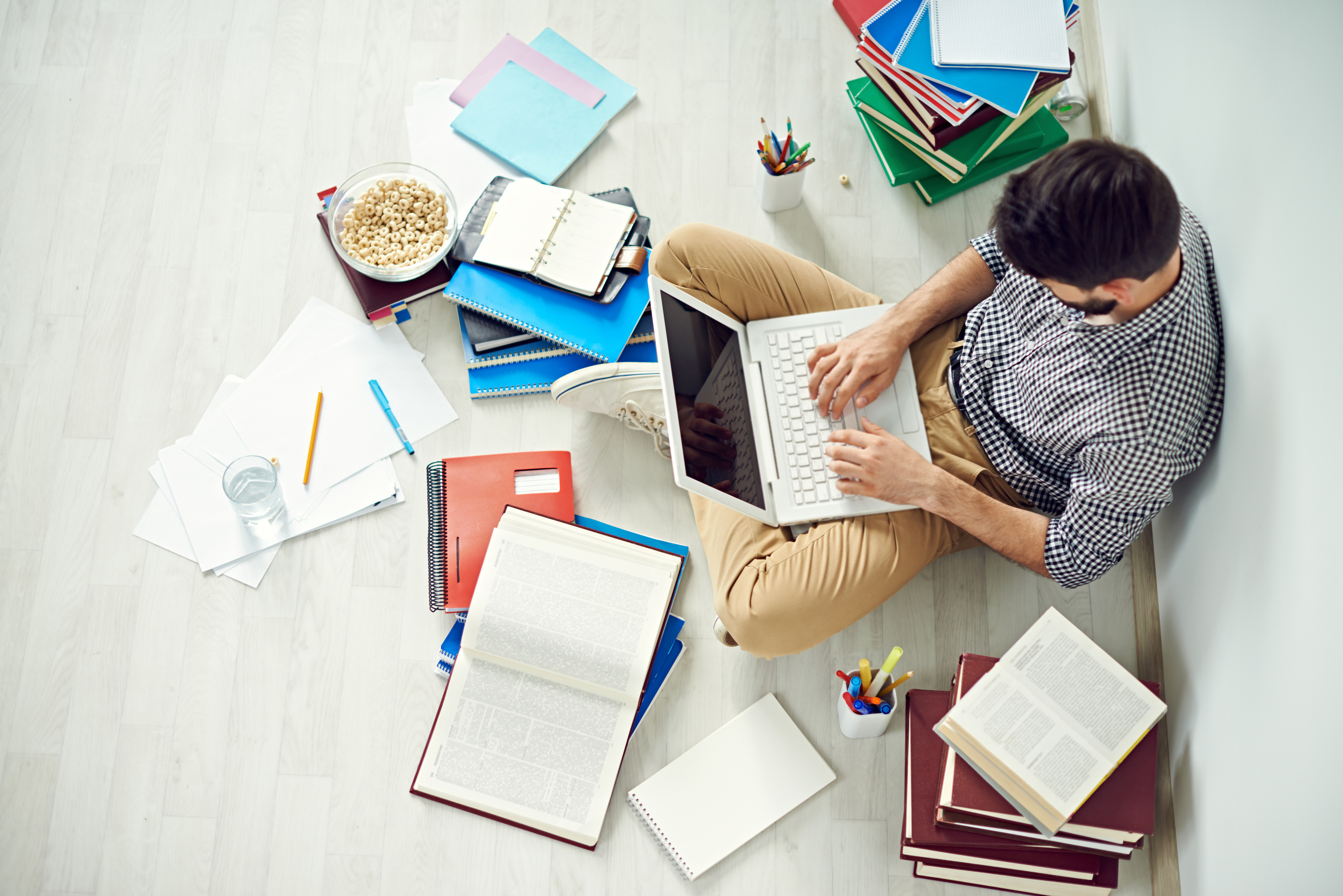 Aprende a leer. 
Aprende a hacer preguntas.
Aprende de las experiencias de otros. 
Aprende a esforzarte.